اختبار منتصف الفصل
الدروس 1 - 3
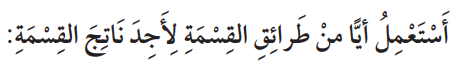 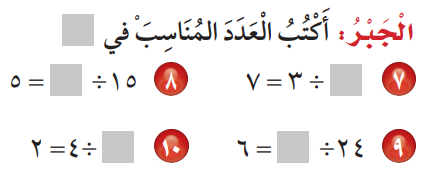 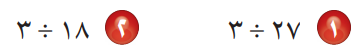 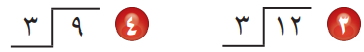 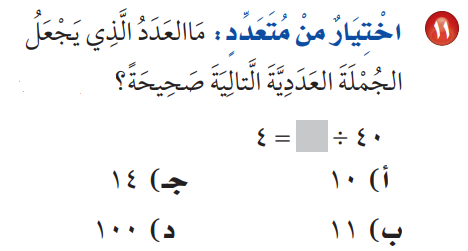 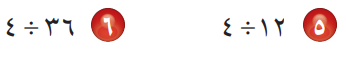 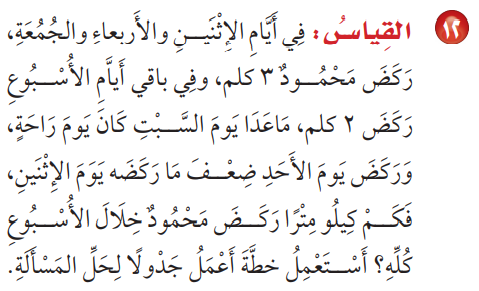 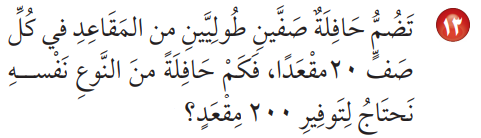 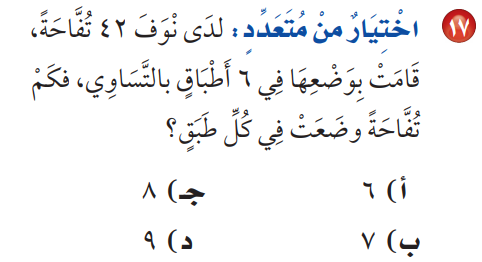 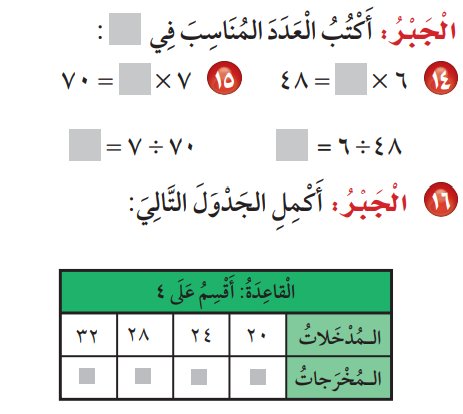 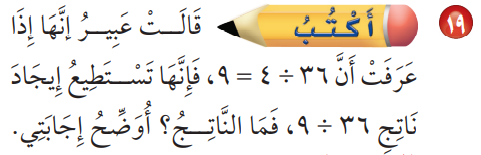 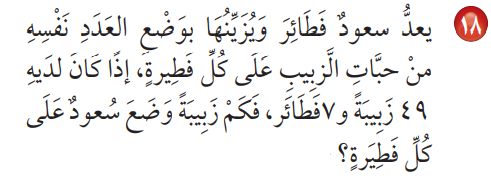